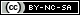 OPS245
Python Scripting
Part 5
Outline
In this lesson you will learn about the argparse module.
Using it to provide information to your scripts from the command line instead of as a prompt.
Positional arguments
Options
Options without arguments
Options that can’t be used together
Limiting values for arguments
Introduction
All of the scripts you have written so far had a serious limitation (even if you didn’t notice it):
If you wanted any information from the user, you had to prompt them for it.
Imagine if other commands (e.g. ls) worked this way.
In order for commands to be useful for automation, we can’t rely on prompts like that.
Users need to be able to integrate any information into the command line so they can prepare the command in advance.
The argparse Module
The argparse module allows you to add something called an ArgumentParser to your python script.
It will read through anything provided to your script on the command line (i.e. arguments and options).
You just need to tell it what options and arguments you expect, and what to do with them.
The Absolute Minimum
The absolute minimum you need to add to your script to use the argparse module is:
	import argparse
	variable = argparse.ArgumentParser()
	anothervariable = variable.parse_args()
Of course you should call your ArgumentParser and the arguments it parses by better variable names than variable and anothervariable.
The tutorial linked in the lab uses ‘parser’ and ‘args’ respectively. These seem like good, common-sense names, so we will use them throughout these slides.
Help Options from Argparse
In the example on the previous slide we didn’t tell our ArgumentParser about any arguments it should parse, so it doesn’t have any.
The only thing it will do is add a --help option to our script to display usage information.
By default, the message is generic, but we will be able to add to it or modify it.
Describing Positional Arguments
To add a positional argument to your script:
	parser.add_argument(“ArgumentName”)
Then, after calling parse_args() the value the user provided will be stored in your arguments variable under the name you gave the argument (e.g. args.ArgumentName) for you to use in your script.
Customizing the Help Message
To customize the help message that will be displayed when the user calls your script with –h, add a help=“” to the argument you add.
E.g.
	parser.add_argument(“argumentName”,help=“Your custom error message.”)
Your help message should present the user with helpful information.
Multiple Arguments
If your script needs multiple arguments (e.g. commands like cp, chmod, etc) just use add_argument multiple times (using a different argument name each time).
Note that this means the user must provide the data for those arguments in the same order you expect.
This is where those help strings become very important.
Describing Options
One way to get around relying on your user to get the data for your arguments in the correct order is to use options instead.
If your argument name starts with a – or -- it becomes an option (e.g. -u or --user).
The user can then call it explicitly by using that option (e.g. --user anne.admin).
Describing Options without Arguments
To do this with your options, add an extra field to the add_argument line with action=‘store_true’).
You have also seen options in commands you’ve used that don’t take arguments (e.g. -v for tar, -a for ls), they just modify how the command works.
This turns the variable into a Boolean, and stores the value TRUE in it, instead of reading the next word from the command line.
E.g:  
   parser.add_argument(‘-p’,’--pepperoni’,action=‘store_true’)
Default Values
For your option to be truly ‘optional’, your script needs to work even if the user doesn’t select that option.
You can give your options a default values (that gets overridden if the user does pick this option).
parser.add_argument(‘-r’,’--crust’,default=‘regular’)
Mutually Exclusive Options
Once you have options that are truly optional (i.e. they are not required for your command to run), the next logical step is options that disagree with each other (e.g. the -c and -x options for tar).
These are sometimes called mutually exclusive options.  If you have one on the command line, you can’t also have the other in the same command.
Adding Mutually Exclusive Options
To add mutually exclusive options we need to place them in a mutually_exclusive_group
	size = parser.add_mutually_exclusive_group()
Then add you mutually exclusive arguments to that group instead of directly to the ArgumentParser.
    size.add_argument(“-s”,”--small”,action=‘store_true’)
    size.add_argument(“-m”,”--medium”,action=‘store_true’)
    size.add_argument(“-l”,”--large”,action=‘store_true’)
You could potentially have multiple mutually exclusive groups, just give them different names.
Limiting the Data Provided
Inevitably users will try to provide data that doesn’t make sense to our script.
We can reduce crashing (and complaints) by limiting the data type the user is allowed to provide to an argument or option.
Add the type field to the add_argument entry. It will force the data to be that type (or immediately give an error message instead of crashing later).
E.g. 
	parser.add_argument(“-r”,”--room_number”,type=int)
Further Limiting the Data Provided
You can still rely on users to feed your scripts nonsensical data, even if you limit them to the correct variable type.
So, you can further limit the data a user can provide to your script by giving your argument a list of valid choices.
parser.add_argument(“-c”,”--cheese”, type=str,choices=[‘none’,’standard’, ’extra’,’double’])
Summary
In this lesson you have learned to use the argparse module to allow your python scripts to be given information on the command line.
This will allow commands that call the scripts you write to be written in advance, dramatically improving their usefulness for automation.
They could even be made part of other scripts.